1
CH. 14 ~ Culture
Bus 160
Organizational Culture
2
The norms & values that dictate people’s behavior in the organization, for dominant & sub- culture
The “unwritten rules” of acceptable behavior
Origins
Top Management Characteristics & selection (people)
Structure & Communication Channels (property rights)
Ethical Behavior (Chapter 22)
Transmitted through Socialization Tactics
Individualized v. Institutionalized
Localization v. Standardization
Components of Culture
3
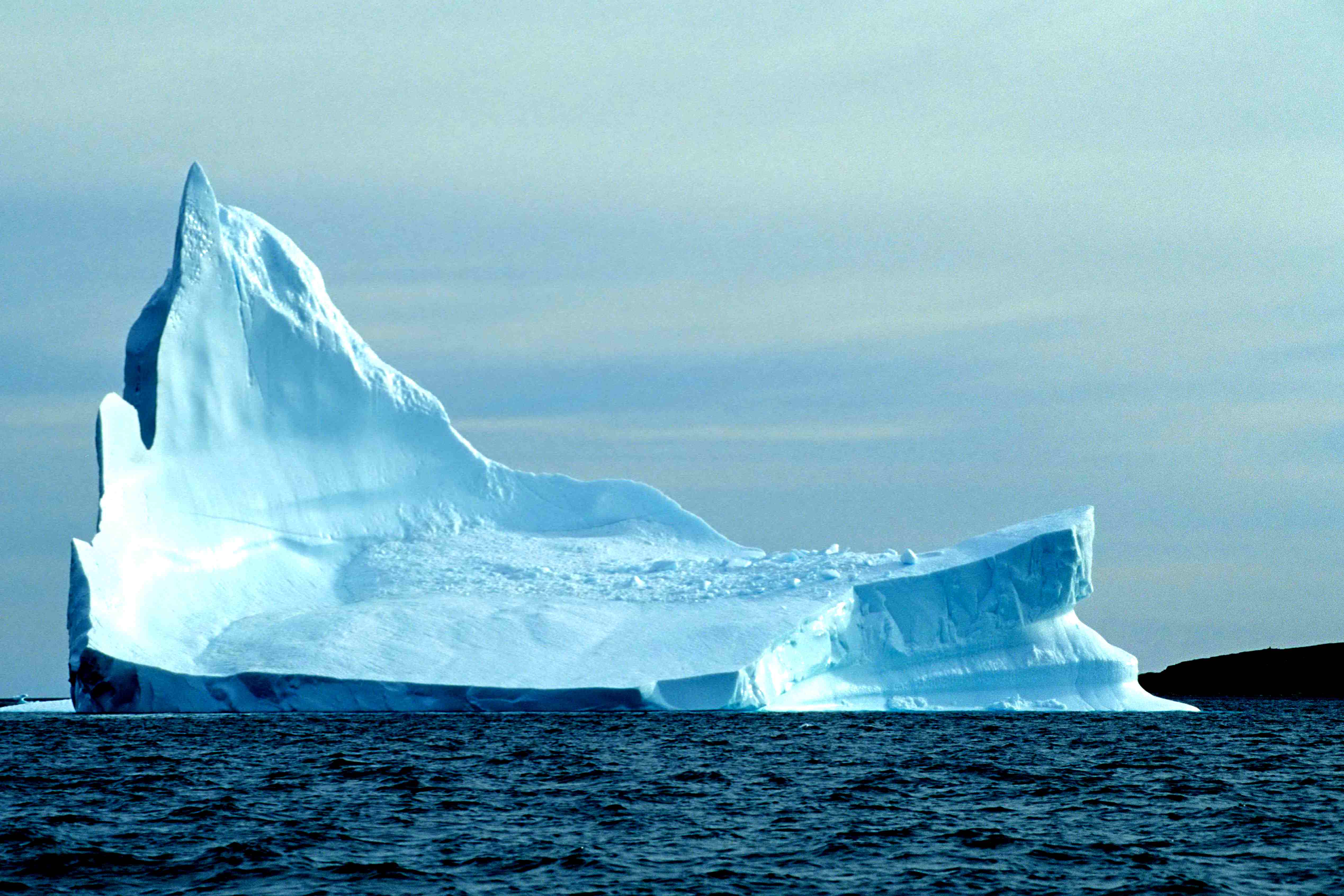 Observable:  the components of culture that can be seen in an organization = Overt
Surface-level diversity
Unobservable: the components that lie beneath the surface (VABEs) = Covert
Deep-level diversity
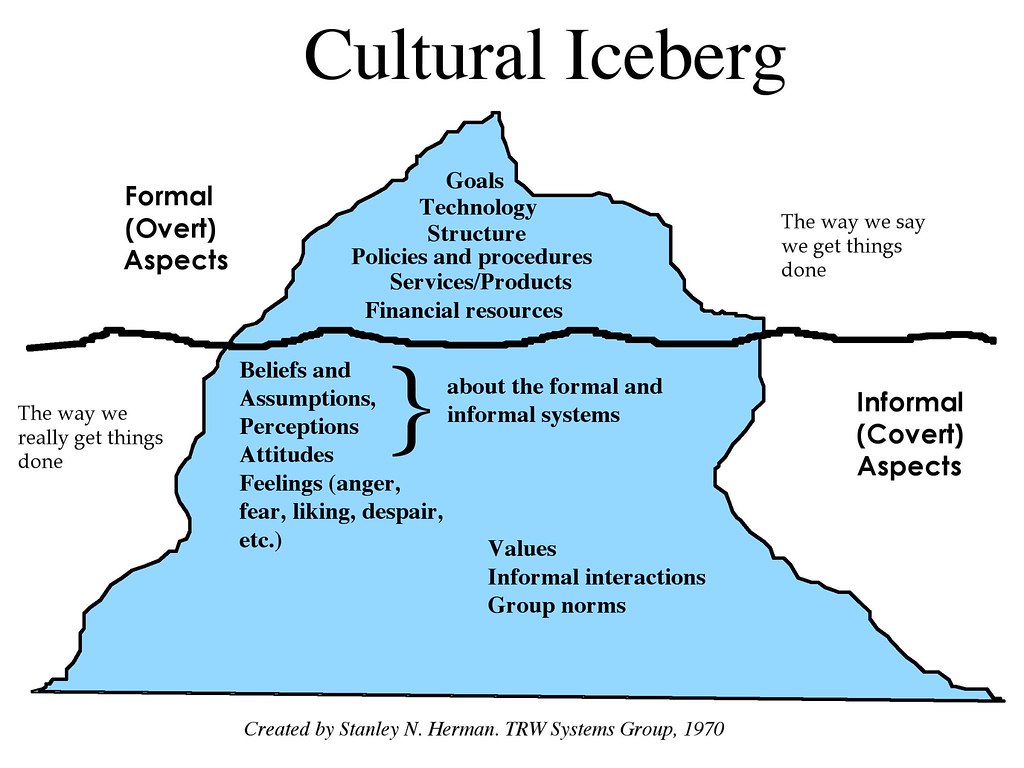 VABEs = Values, Attitudes/Assumptions, Beliefs, Expectations
4
Why Study Organizational Culture
5
Functions of…
Dysfunctions of…
External Adaptation
Pattern of shared basic assumptions, goals, tasks, methods, processes…
Internal Integration
Shared identity and practices for working together…
Change Hindrances
Obstacles that impede progress/adaptation…
Diversity Hindrances
Obstacles that limit membership…
Merger/Acquisition Hindrances
Obstacles that make it hard to merge…
Competing Values Framework                                                                                                                     (Quinn & Kimberly, 1984)
6
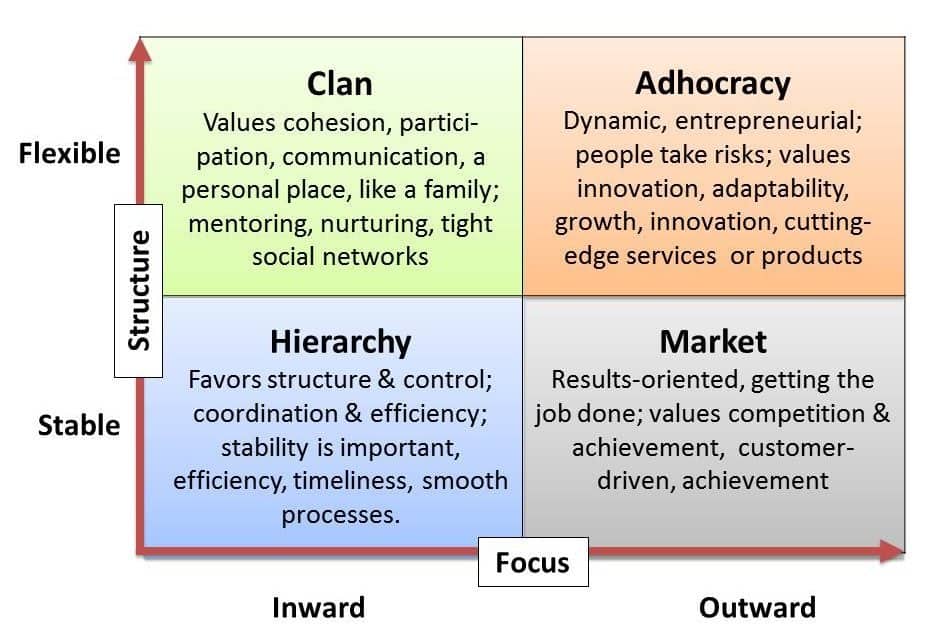 discretion
Human Relationships
Change
control
Accomplishment
Stability
integration
adaptation
Organizational Culture Affects:
7
Attitude toward innovation & creativity
Attitude toward risk-taking and aggressiveness
Formalization of rules & procedures
Stakeholder orientation
Individual v. Team orientation
Attitude toward diversity
Dedication to company (work ethic)
Dress code, décor
Communication & Language (interpersonal)
Tolerance of fun
Discipline & Ethical standards
Most companies don’t have written rules, but the culture takes a clear stance on them…
Effort: The serious attempt to accomplish a task
8
Cultural Norms…
Effort is more meaningful when we are faced with challenge…
Routine effort is expected and seldom rewarded…
There is a strong relationship between diversity, ethics, and effort…
We respect effort when it is consistent with the values of the dominant culture (society)
“In emotionally intelligent organizations, people share a vision of who they are collectively,  and they share a special chemistry (synergy).  They have the feeling of a good fit, of understanding and being understood, and a sense of well-being in the presence of others.”
(p253)
9
Cultural Distinctions
10
Dominant Culture
When majority group shares the same core values…
Sub-culture
When minority group have different values than dominant group
Counter-culture
When group’s values differ greatly from everyone else
Dominant Culture
Sub-Culture
Counter-
culture
Artifacts of Culture
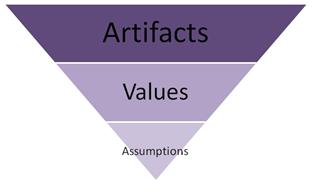 11
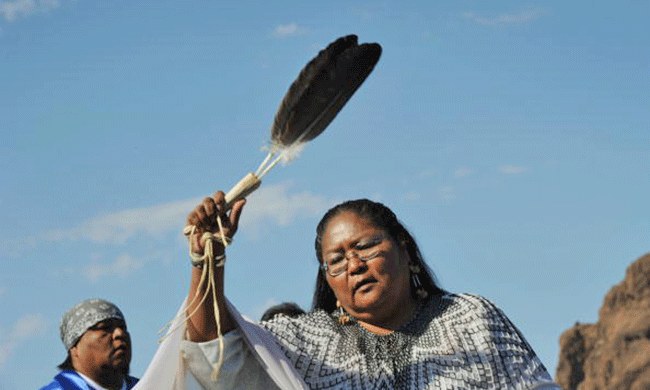 Stories
Symbols
Rituals
Ceremonies
Language
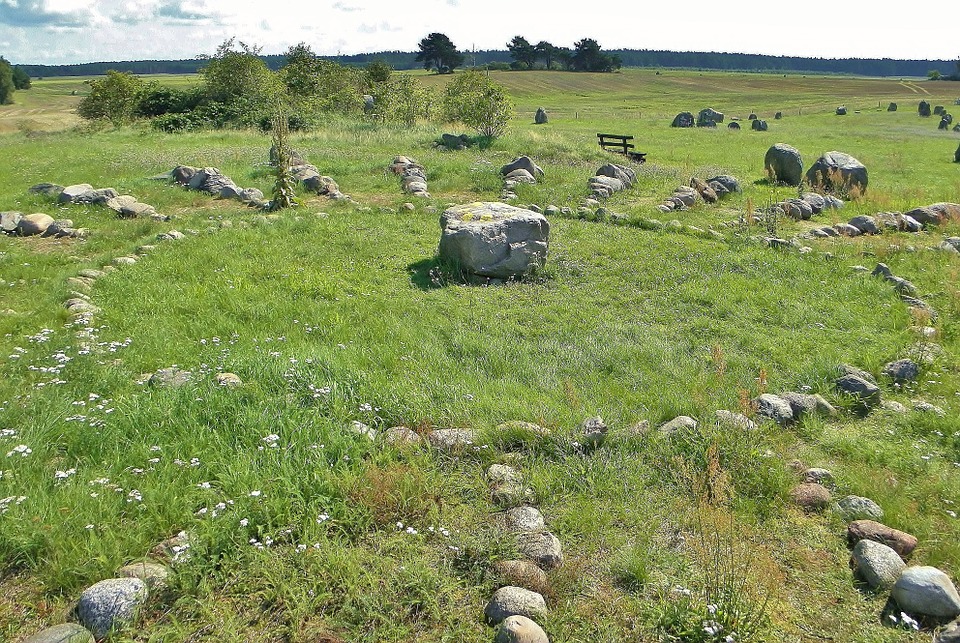 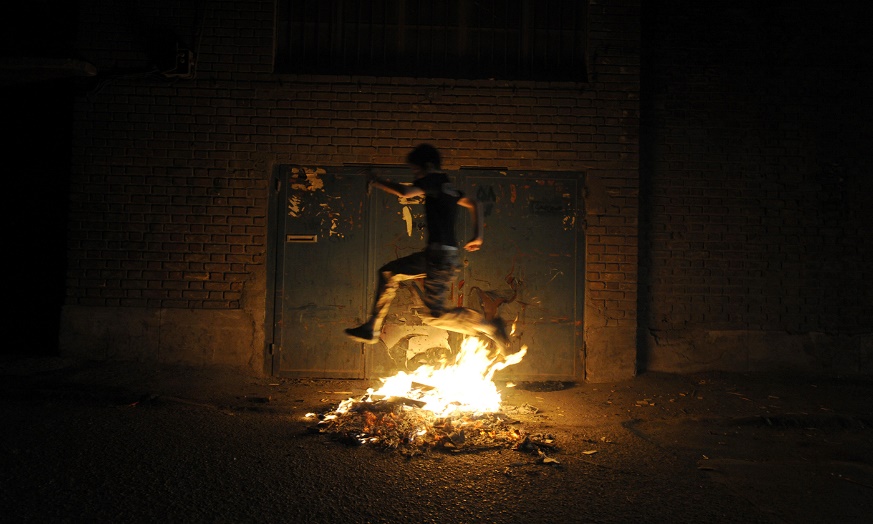 Thinking Globally (Hofstede)
12
Power Distance: degree to which people perceive power unequally (status & hierarchy)
Uncertainty Avoidance: degree to which people prefer structure and predictability (ambiguity)
Risk Aversion: degree to which people avoid risky behavior & risk-taking
Individualism v. Collectivism: orientation toward
Masculinity v. Femininity: achievement perspective
Time Orientation: degree to which people are sensitive to time and long v. short orientations